S-Aligner: Ultra-scalable read-mapping on Sunway Taihu Light
Xiaohui Duan, Kai Xu, etc
High Performance Computing Research Group of Shandong University
Background
NGS data will continue to grow rapidly in the forseeable future.
Read mapping is a critical and compute-intensive step for a variety of NGS pipelines.
“any-best” mappers like BWA are mostly used while “all” mappers like RazerS3 can serve more kind of applications.
S-Aligner is developed in “all” mode, following the seed-and-extend strategy, fulfilling more needs of applications and making better use of Sunway Taihu Light’s compute capacity.
HPC Research Group, Shandong University
2
2017/9/5
Short Read Mapping Problem
Mordern NGS instruments produces short reads with a few hundred base-pairs (bps) from genomes with billions bps.
To further analyze the short reads, they typically mapped to their originate locations on the genome (reference) by software.
Below is an example of short read mapping problem.
HPC Research Group, Shandong University
3
2017/9/5
Architecture of Sunway Taihu Light
Sunway Taihu Light is composed in a structure of: CPU-Super Node-Cabinet-Machine.
Centralized storage and management.
CPU is China’s home grown SW26010 many core processor.
HPC Research Group, Shandong University
4
2017/9/5
Architecture of SW26010 CPU
Each CPU has 4 Compute Group (CG)s, each CG has one master processor (MP) and 64 slave processors (SP), CGs are connected by network on chip (NoC).
MP has its own cache (256KB L2), SP has 64KB local device memory(LDM). 
Using LDM needs explicit data transfer with shared memory.
HPC Research Group, Shandong University
5
2017/9/5
Seed-and-Extend based mapping pipeline
The seed and extend mapping pipeline many contains 3-steps:
Seed: filter out some possible locations by using a index.
Extension: use accurate string matching algorithms to extend seeds, determining whether a location is a valid mapping location.
Alignment: generate bp-level alignment between the read and reference.
HPC Research Group, Shandong University
6
2017/9/5
Contributions
An efficient implementation of Myers’ bit-parallel string matching algorithm.
A task parallel framework for solving “seed-and-extend” strategy problems efficiently on one compute group (CG) of SW26010 CPU.
A highly scalable inter compute group parallelization scheme providing up to 95% weak scaling efficiency among 53,248 compute groups.
HPC Research Group, Shandong University
7
2017/9/5
Parallelization in one CG
Our basic implementation on one CG uses task parallel strategy between the MP and the 64 SPs.
SPs do the compute intensive extension and alignment work in parallel.
MP do seeding and IO work.
SPs and MP do their work in parallel asynchronously.
Load balance is done by limiting task workload and then use static balancing.
HPC Research Group, Shandong University
8
2017/9/5
Bit-parallel string matching algorithm
By rewriting the formula in Myers’ form (1):




The problem can be done with a set of logical operations with data dependency solved by add operation.
The edit distance formula is as follows:



By encoding the formula as follows:
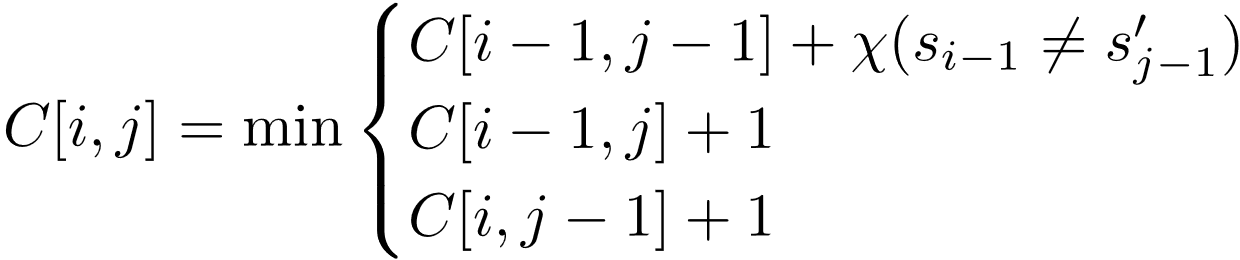 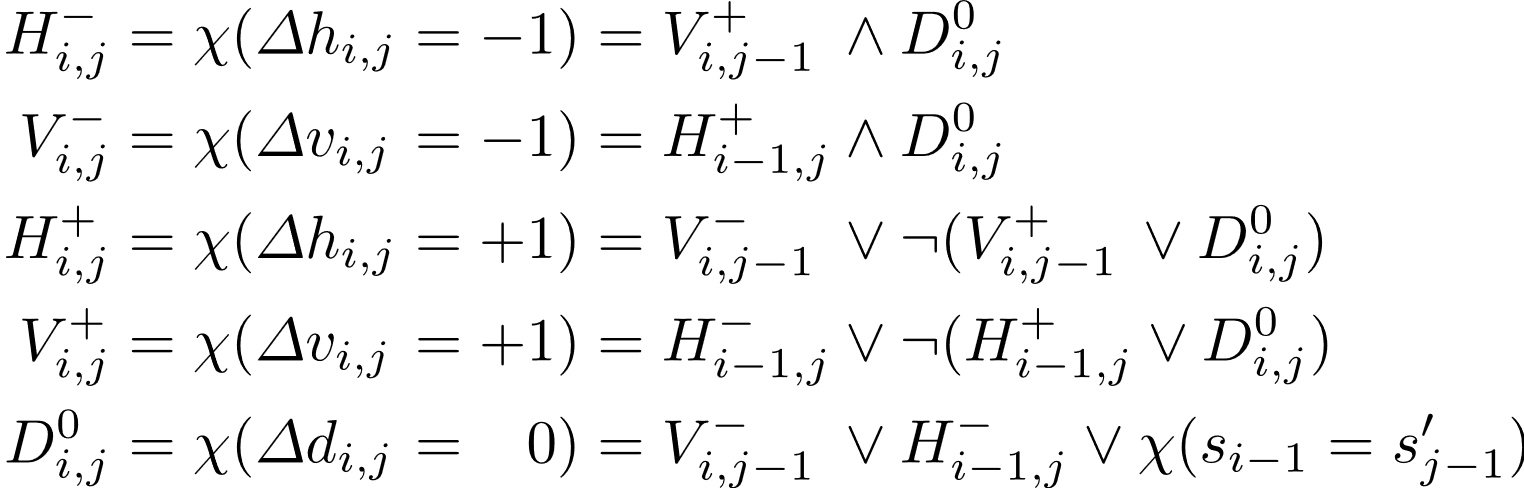 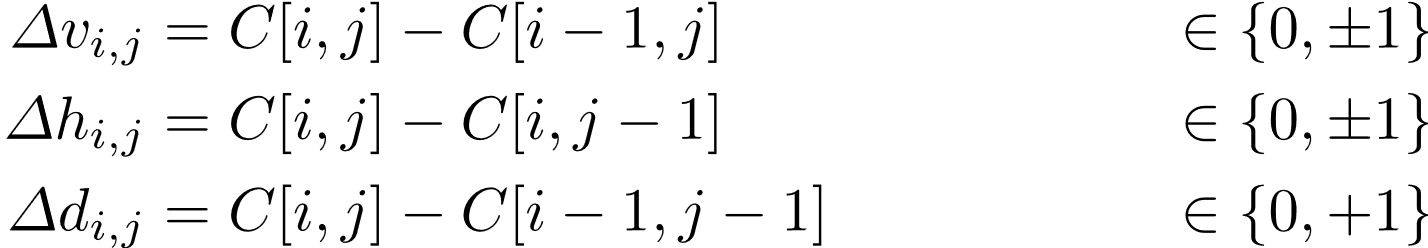 HPC Research Group, Shandong University
9
2017/9/5
An example of Myer’ algorithm
HPC Research Group, Shandong University
10
2017/9/5
Implementing the algorithm on SPs
Using Shenwei’s High Precision Integer Extension (done by VPUs).
Supports 256bit integer add/sub with carry.
Bitwise operations is compatible with Shenwei’s SIMD Extension.
Code of implementation is shown right.
HPC Research Group, Shandong University
11
2017/9/5
Inter CG parallelization
Motivations:
Needs for big data processing.
Memory of one CG is not enough for large indexes.
Challenges:
Data partition for load balance.
Parallel IO overhead.
HPC Research Group, Shandong University
12
2017/9/5
Reference partition for inter CG parallelization
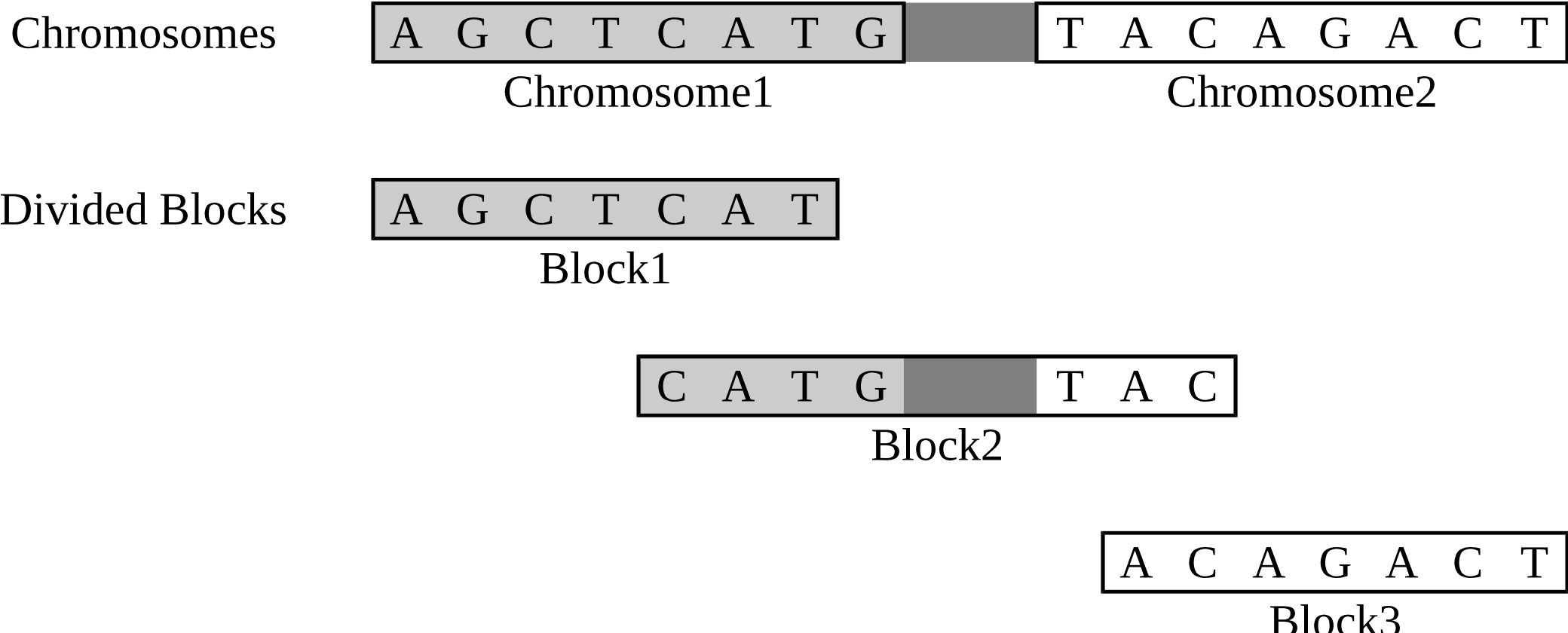 HPC Research Group, Shandong University
13
2017/9/5
Task grid for inter CG parallelization
Both reference and read is divided to parts.
Reference index is ~12 times larger than the reference.
Each process do the mapping of one reference block and several read blocks to avoid the overhead of reloading reference index.
Broadcast strategy is used to decrease total IO amount.
HPC Research Group, Shandong University
14
2017/9/5
Data sharing
Build row/column broadcast groups for sharing reference/read blocks.
Only the first process in each group actually loads data from filesystem.
Those processes broadcast blocks to processes in the same row/column.
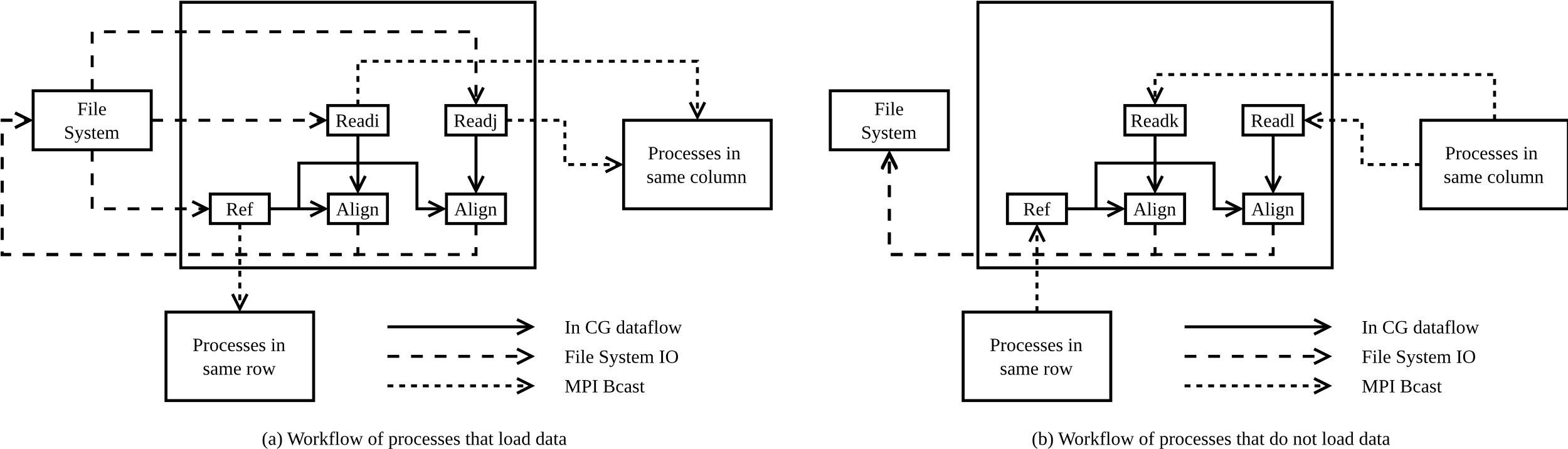 HPC Research Group, Shandong University
15
2017/9/5
Asynchronous IO optimization
Use process level asynchronous data loading.
Processes with lighter workload (shorter reference block) process IO jobs.
Thus IO overhead can be further hidden.
HPC Research Group, Shandong University
16
2017/9/5
Single node evaluation
We evaluate our work on a single Sunway node in comparison with RazerS3 on a node with eight E7-8860 v3.
Our work delivers much better performance than RazerS3 when reads are short.
The accuracy is 99.34% on real 108bp read and 99.82% on simulated read of RazerS3.
HPC Research Group, Shandong University
17
2017/9/5
Different parallelization levels
We run our program with different parallelization level on a Sunway node.
Which shows bit-parallel algorithm and use parallelization on SPs can both accelerate the read-mapping solution (tens times faster).
HPC Research Group, Shandong University
18
2017/9/5
Different data transfer method
We run our program with different data transfer method on a Sunway node.
DMA is much faster than memcpy since it is pure hardware implementation.
Asynchronous DMA causes slightly performance increase.
HPC Research Group, Shandong University
19
2017/9/5
Scaling evaluation
We run our program in different scale with same reference (including input but without output).
Performance can be abstracted to bps processed per second (bpps).
It gains almost linear speedup in up to 13,312 nodes with 53,248 processes.
The largest scale, 53,238 processes achieved 2.4 Giga-bpps.
HPC Research Group, Shandong University
20
2017/9/5
Thanks
For more information about our work, contact us at:
sunrise.duan@mail.sdu.edu.cn
HPC Research Group, Shandong University
21
2017/9/5